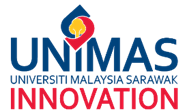 Steps to advertise Graduate Research Assistant (GRA) Positions
2
3
1
STEP
STEP
STEP
Email the completed template
Advertise the vacancy for Graduate Research Assistant
Download the template “Vacancy for Graduate Research Assistant”
After checking, the advertisement shall  be posted in RIEC website and official UNIMAS Innovation FB page
Email to the Senior Director of RIEC via riec@unimas.my
Go to  https://www.riec.unimas.my/forms-download
Under Research Assistant / Graduate Research Assistant
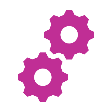 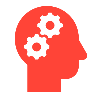 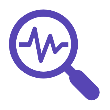 Vacancy for Graduate Research Assistant (GRA)
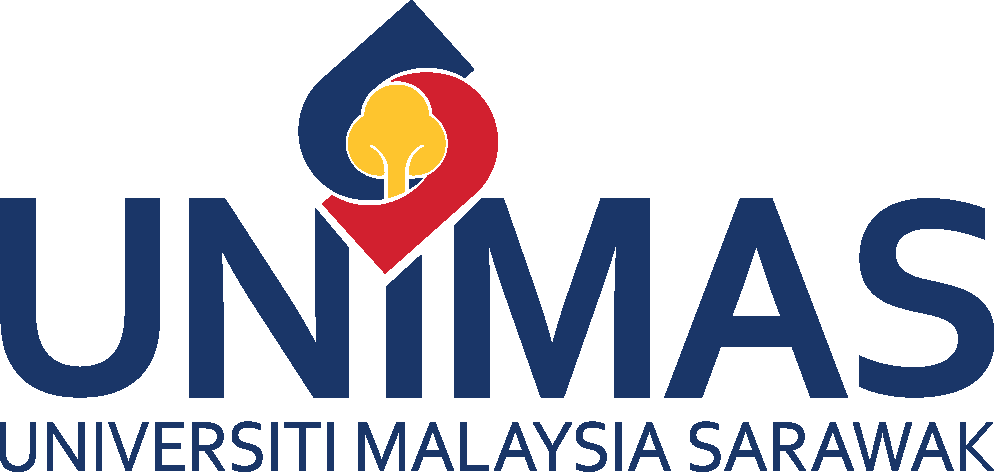 We would like to invite    (number)    interested candidate(s) to work on    (project title & descriptions of your project) 

Appointment period: From_________ until ___________

Requirements:
1.
2.
3.
4.

Interested candidate(s) please email your CV / Resume to:          ( your email)____
*For more information, contact: ____(your name, contact num, email)____

Closing date: